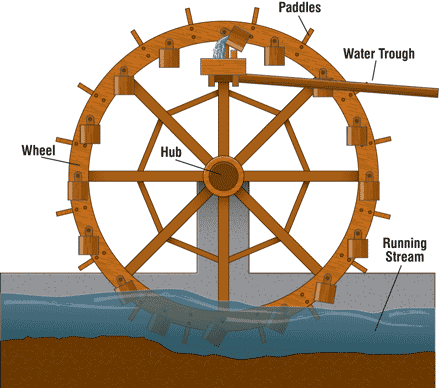 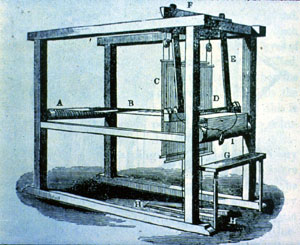 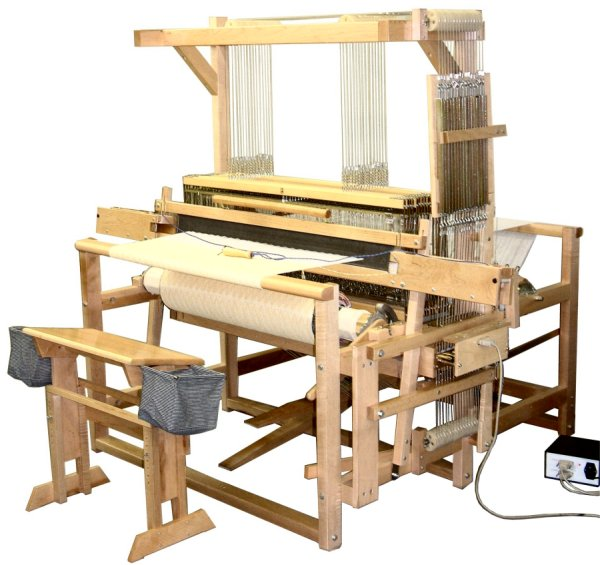 Flying Shuttle
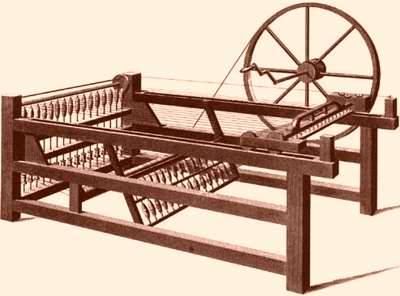 Spinning Jenny
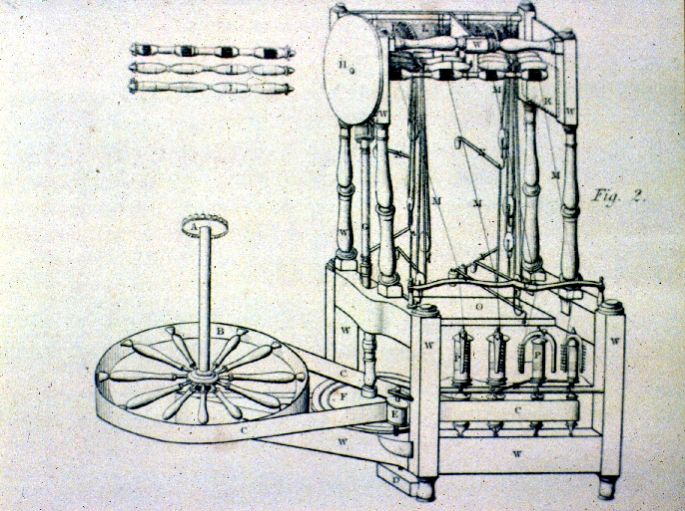 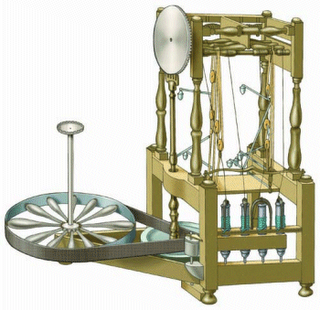 Spinning Frame
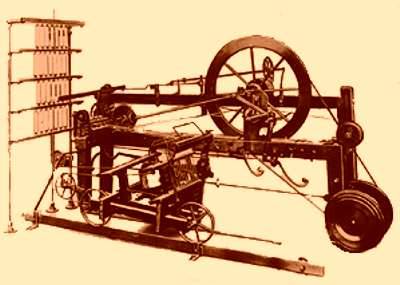 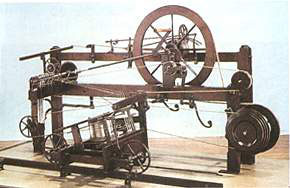 Spinning Mule
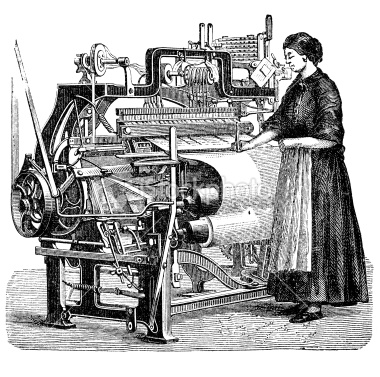 Power Loom
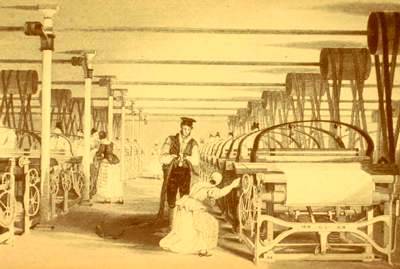